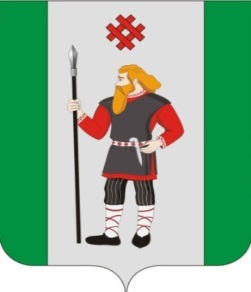 Оценка деятельности   сельских поселений  Кудымкарского   муниципального района за  2018 год
Докладчик 
Е.В. Кокшарова, начальник отдела организационной работы и внутренней политики
Численность постоянного населения
2
Управление финансами
Соблюдение нормативов на содержание  ОМСУ, тыс.руб.
4
[Speaker Notes: По данному показателю места распределились по наиболее низкому % исполнения фактически произведенных расходов к уточненному планам по расходам на содержание ОМСУ на год.]
Исполнение плана по налоговым и неналоговым доходам, тыс.руб.
5
[Speaker Notes: * Под налоговыми и неналоговыми доходами в отмеченных формулах расчета следует понимать налоговые и неналоговые доходы, за исключением невыясненных  поступлений.
**  Рейтинг распределен по значению наиболее близкому к 100%.
По данному показателю места распределились по значению наиболее близкому к 100% по исполнению к уточненному плану отчетного периода.]
Исполнение бюджета по расходам, тыс.руб.
V
[Speaker Notes: Исполнение бюджета к наибольшему исполнению уточненного плана отчетного периода.
По данному показателю места распределились по значению наиболее близкому к 100% по исполнению к уточненному плану отчетного периода.]
Темп роста (снижения) налоговых и неналоговых доходов за 2018 г., тыс.руб.
7
[Speaker Notes: *Под налоговыми и неналоговыми доходами следует понимать налоговые и неналоговые доходы, за исключением невыясненных поступлений. 
Cумма невыясненных поступлений по В._Иньвенскому поселению составляет 1256,72 коп., по ленинскому поселению -276,95 коп. и Степановскому-2610,83 коп.
Распределение мест по данному показателю из принципа наибольшего процента роста доходов.]
Привлечение средств из бюджетов других уровней на развитие поселения в расчете на 1 жителя, тыс.руб.
8
[Speaker Notes: По данному показателю места распределились по наиболее высокому показателю привлечения средств из бюджетов других уровней в расчете на 1 жителя по кассовым расходам.]
Доля задолженности муниципальных учреждений в объеме фактически полученных налоговых и неналоговых доходов, тыс.руб.
9
[Speaker Notes: Распределение мест по данному показателю из принципа отсутствия задолженности.]
ИТОГИ ПО БЛОКУ «УПРАВЛЕНИЕ ФИНАНСАМИ»
10
[Speaker Notes: Итоги подводятся из наименьшей суммы мест.]
Управление ресурсами и развитие инфраструктуры
Объем средств, израсходованных на ремонт дорог, мостов из всех источников финансирования
12
Расходы на благоустройство и озеленение из всех источников финансирования
13
Объем выделенных средств на капитальный ремонт жилья, на 1 кв.м
14
Наличие аварийного жилищногофонда
15
[Speaker Notes: В число аварийных домов вошли дома, которые официально признаны аварийными.]
Уровень сбора платежей за ЖКХ от населения
VI
II
V
IV
16
[Speaker Notes: Итоги подводятся из принципа наибольшего сбора% платежей за ЖКХ от населения.]
Предоставлено земельных  участков для строительства
IV
III
V
[Speaker Notes: Предоставлено земельных участков общей площадью-18,7622 га., из них: Белоевское с/п-2,8378га.,В-Иньвенское с/п-2,2845га., Егвинское с/п-2,0839га., Ленинское с/п-2,9997 га., Ошибское с/п-1,1394 га., Степановское с/п-7,4169 га.
Итоги подведены по наибольшему количеству предоставленных участков для индивидуального строительства  и ведения ЛПХ на 1 чел.кв.м.]
Предоставлено земельных участков для многодетных семей на 1 человека в кв.м.
18
[Speaker Notes: Всего предоставлено 18 земельных участков общей площадью 3,0852 га:: 
Белоевское с/п-5 уч. , В.Иньвенское с/п -3;
Ёгвинское с/п-3; Ленинское с/п – 0 (отсутствуют многодетные семьи, которые обращались о предоставлении бесплатно в собственность зем.участков) ;
Ошибское с/п – 2; Степановское с/п- 5 уч.]
Введено жилья
III
IV
VI
ИТОГИ ПО БЛОКУ «УПРАВЛЕНИЕ РЕСУРСАМИ И РАЗВИТИЕ  ИНФРАСТРУКТУРЫ»
20
Экономическое развитие
Уровень официальной безработицы от общего числа экономически активного населения,% (по данным ЦЗН)
VI
II
IV
I
III
22
Участие в софинансировании проектов инициативного бюджетирования
23
Вновь зарегистрировано юридических лиц и индивидуальных предпринимателей, создано рабочих мест
24
Доля скважин, используемых для хозяйственно-питьевого водоснабжения населения, на которые получена лицензия на добычу подземных вод к общему количеству скважин
[Speaker Notes: Белоево-3 лицензии (школа и лагерь), аннулированы в мае 2018 года.]
Доля охвата населения, проживающего на территории сельского поселения, вывозом ТКО (твердых коммунальных отходов)
26
Личное подворье
V
VI
II
27
[Speaker Notes: Причины снижения поголовья КРС и коров по району:
1.1. подорожание концентратов;
1.2. низкие закупочные цены;
1.3. большие расходы на заготовку кормов (повышение нефтепродуктов на 44%);
1.4. на зимовку 2016 года недостаточно было заготовлено кормов.]
Личное подворье
28
[Speaker Notes: Причины снижения поголовья к.р.с и коров по району:	
1) Повышение цен на концентрированные корма  
2) низкие закупочные цены на мясо
3) нет сбыта продукции  
4)  отменили программу по субсидированию ЛПХ
5) в связи с вступлением технологического регламента таможенного союза ТР ТС 021/2011]
Предоставление земельных участков, образованных из невостребованных земельных долей, в %
29
[Speaker Notes: Земельный участок, образованный на территории Верх-Иньвенского с/п из невостребованных зем.долей, предоставлен в аренду физическому лицу для сельскохозяйственного производства.]
ИТОГИ ПО БЛОКУ «ЭКОНОМИЧЕСКОЕ РАЗВИТИЕ»
30
Развитие человеческого потенциала
Расходы на физическую культуру и спорт, на 1 жителя в руб.
32
[Speaker Notes: Наибольший объем выделенных средств по Егвинскому  поселению, меньше всего приходится по Ленинскому СП.]
ИТОГИ РАЙОННОЙ СПАРТАКИАДЫ за 2018 г.
33
[Speaker Notes: I место-10 очков; II место-8 очков; III место -6 очков; IV место -4 очка; V место -3 очка; VI место-2 очка (неучастие) –о очков.]
Количество проведенных мероприятий КДУ на платной основе на 1 ставку специалиста
34
Количество посещений пользователями библиотек на 1 ставку специалиста
35
ИТОГИ ПО БЛОКУ «РАЗВИТИЕ ЧЕЛОВЕЧЕСКОГО ПОТЕНЦИАЛА»
36
Общественная безопасность
Преступления среди несовершеннолетних в расчёте на 1000 чел.населения
38
Анализ преступлений, совершенных на территории Кудымкарского муниципального района в расчете на 10 000 чел.населения
39
Количество пожаров на 1000 чел. населения
40
[Speaker Notes: Наименьшая доля произошедших пожаров из расчета на 1000 чел. населения приходится на Ленинском СП, наибольшая – на Верх-Иньвенское СП.]
ИТОГИ ПО БЛОКУ «ОБЩЕСТВЕННАЯ БЕЗОПАСНОСТЬ»
41
[Speaker Notes: I место-10 очков; II место-8 очков; III место -6 очков; IV место -4 очка; V место -3 очка; VI место-2 очка (неучастие) –о очков.]
ИТОГИ проделанной работы сельскими поселениями за 2018 год
42
[Speaker Notes: I место-10 очков; II место-8 очков; III место -6 очков; IV место -4 очка; V место -3 очка; VI место-2 очка (неучастие) –о очков.]
Спасибо за внимание!
43